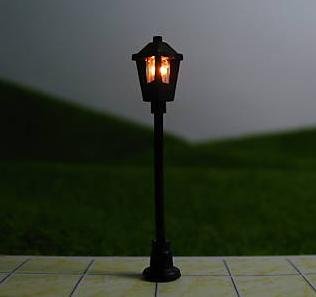 Belysning
René Brodersen
Disposition
Hvor og hvornår skal der være lys?
Hvordan skal belysningen udformes?
Vejbelægningens lystekniske egenskaber
Disposition
Hvor og hvornår skal der være lys?
Hvordan skal belysningen udformes?
Vejbelægningens lystekniske egenskaber
Disposition
Hvor og hvornår skal der være lys?
Hvordan skal belysningen udformes?
Vejbelægningens lystekniske egenskaber
Hvornår skal der være lys?
By
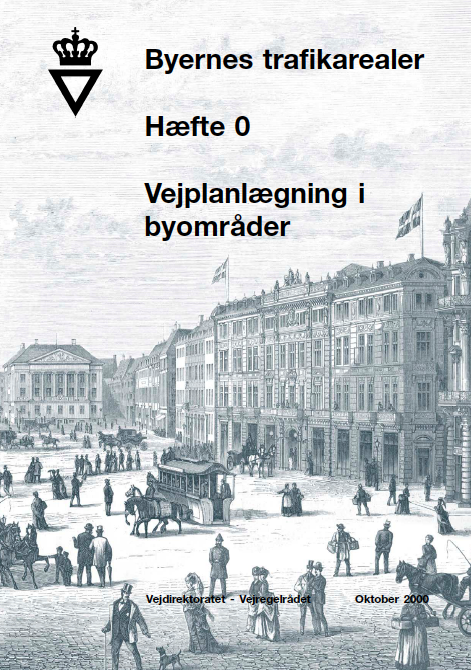 - Alle trafikarealer belyses som hovedregel
- Trafikveje og lokalveje
- Kryds og rundkørsler
- Stier
Skema
Hvornår skal der være lys?
Åbent land
- Alle veje belyses ikke som hovedregel
- Signalregulerede kryds skal belyses
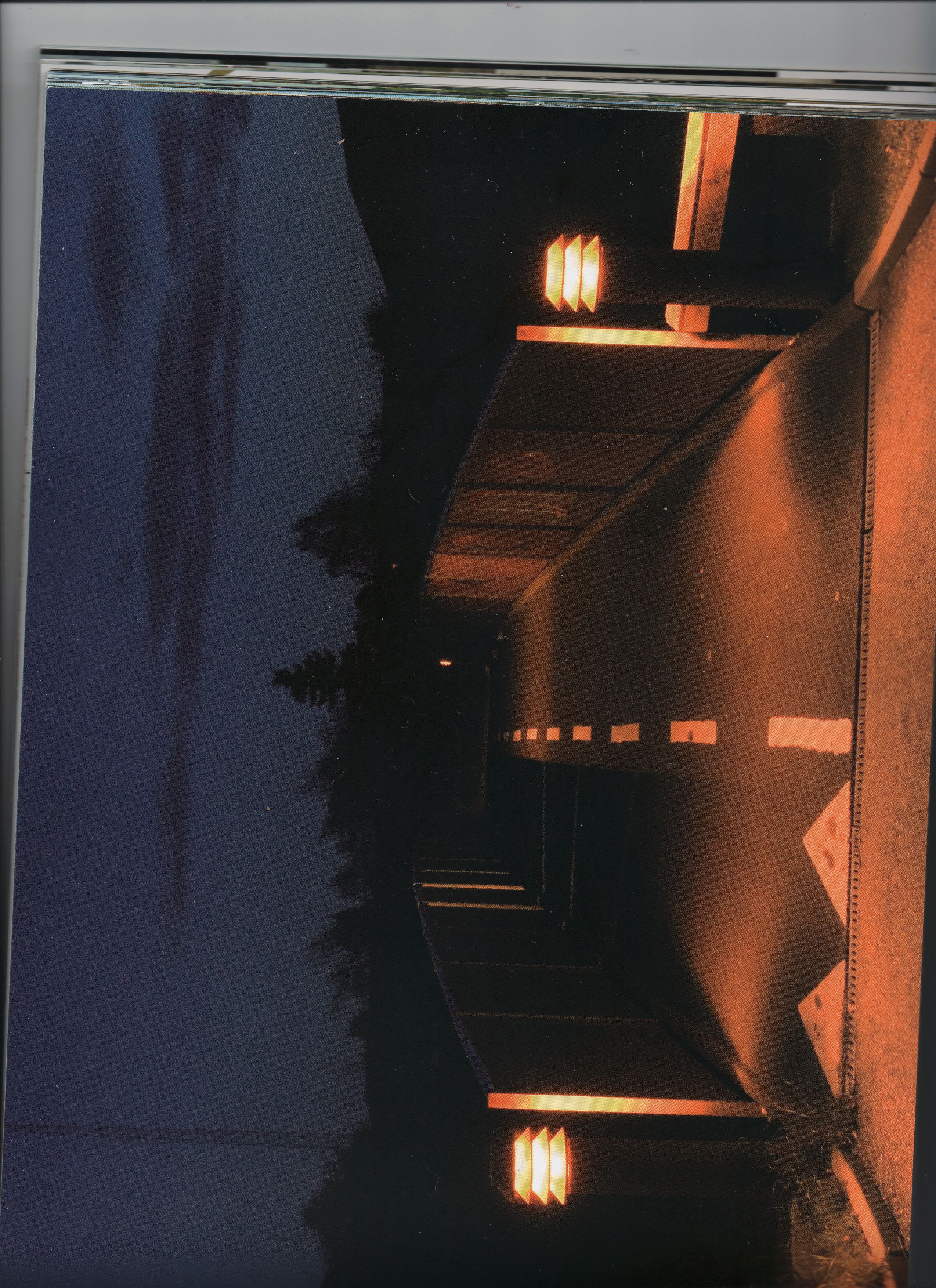 - Rundkørsler
  	- Natuheld
	- Skema (by)
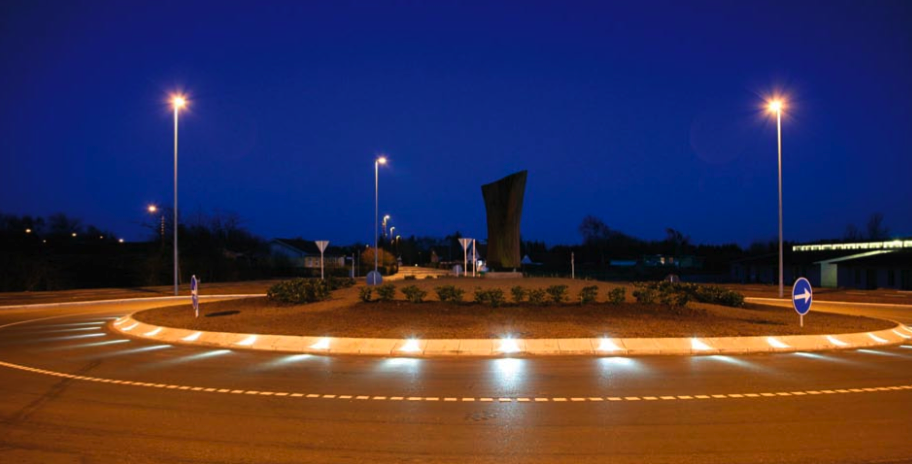 - Fodgængerarealer
- Stier
- Hastighedsdæmpende  
  foranstaltninger
Belysningsanlæggenes udformning
Masteopstillinger og lyspunkthøjde
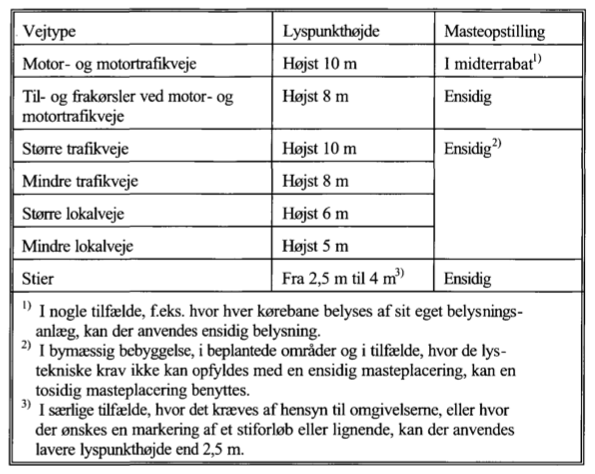 Afstande
Supplerende krav, omgivelser (3,5m)
Påkørselsvenlige master
Belysningsanlæggenes udformning
Armaturer
	- Blænding (kraftige lyskilder, L og LE)
	- Fjernvirkning 
	- Vandalisme (klasse 2 hvis mindre end 4 m)
Lyskilder
	- Farvegengivelsesindekset (Ra)
	 Lysets evne til at gengive farver (0 -100)
	- Trafikveje, kryds og rundkørsler (Ra= 50)
	- Hensyn til visuelt miljø
Belysningsanlæggenes udformning
Arkitektoniske krav

 Indpasning i trafiknettet

 Understøtte vejanlæggets 
   helhed
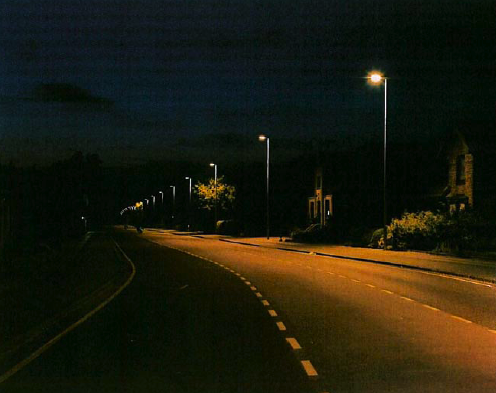 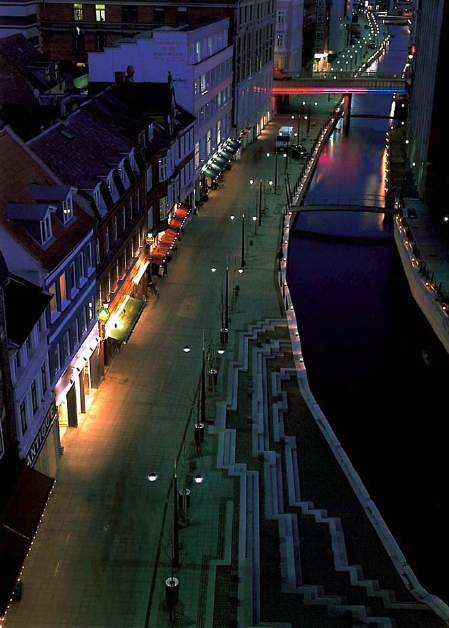 Optisk føring

	- Må ikke virke vildledende

	- Sikkerhed
Vejbelægningens lystekniske
 egenskaber
Lyse belægninger

	- Kontrast til objekter/personer

	- Lysanlæg udføres med mindre installeret lysstrøm
Vejbelægningens lystekniske
 egenskaber
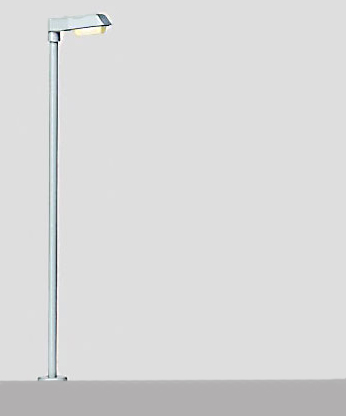 Vejbelægningens lystekniske
 egenskaber
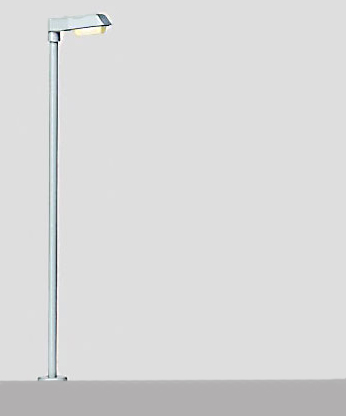 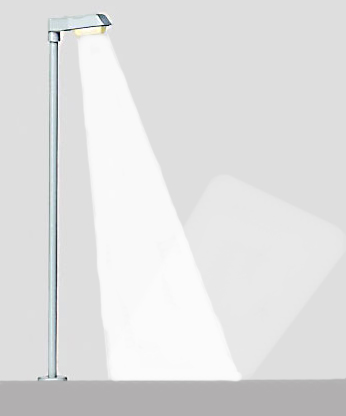 60 W glødelampe ≈ 700 lm
65 W lysstofrør ≈ 3000-5000 lm
150 W natriumlampe ≈ 14000 lm
Lysstrøm: (Φ)lm
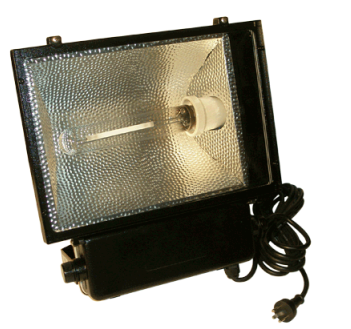 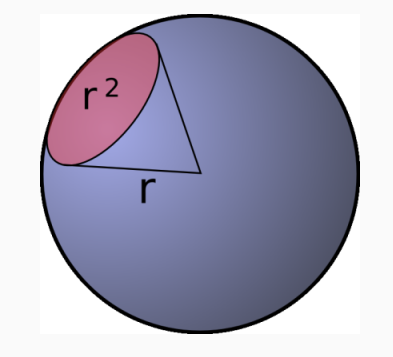 Lysstyrke: (I) cd =
Luminans: (L) =
Belysningsstyrke: (E) lux =
Vejbelægningens lystekniske
 egenskaber
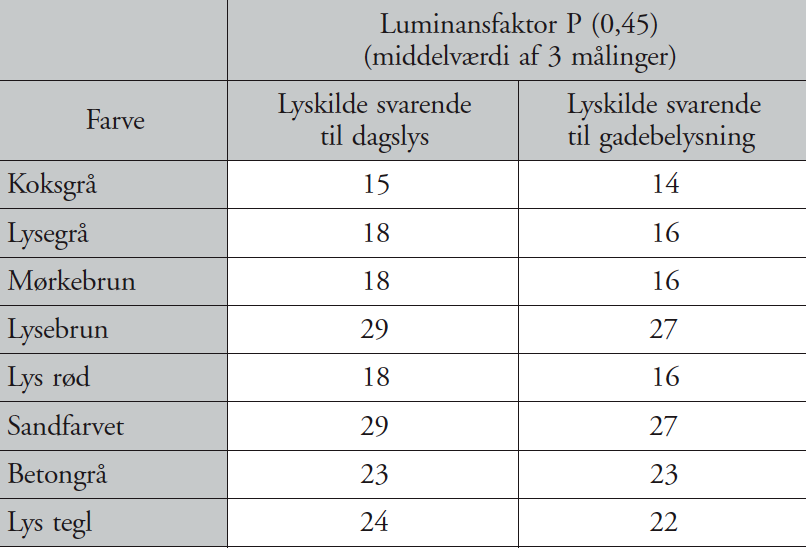 Luminans

 Luminansfaktor (β)

 Høj luminansfaktor =
   nemmere at sanse
Vejbelægningens lystekniske
 egenskaber
Belysningsklasser

 L-rækken (luminanser på kørebanen, trafikveje,  
  opfattelse af vejen)

 LE-rækken (belysningsstyrker, kryds, etc) 

 E-rækken (belysningsstyrker, cyklister enkeltheder 
  overfladestruktur)
Vejbelægningens lystekniske
 egenskaber
L-rækken
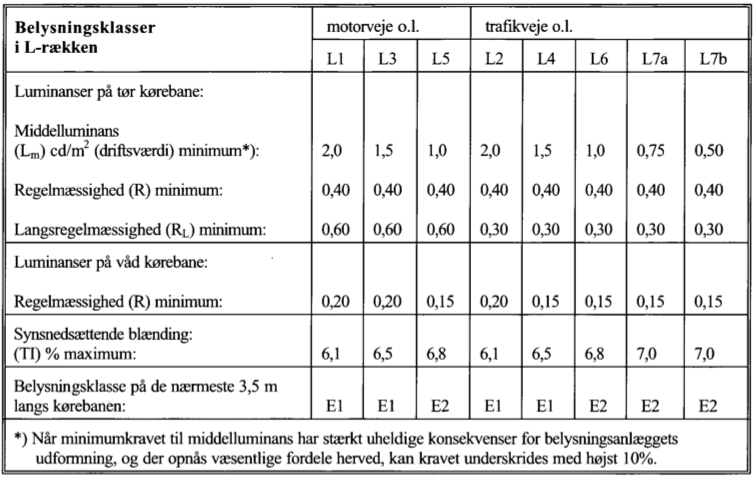 Vejbelægningens lystekniske
 egenskaber
LE-rækken
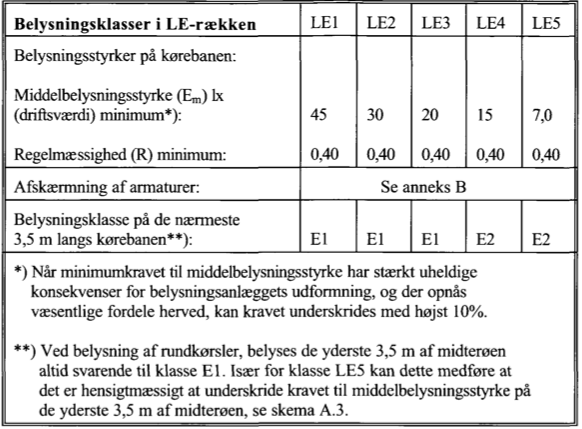 Vejbelægningens lystekniske
 egenskaber
E-rækken
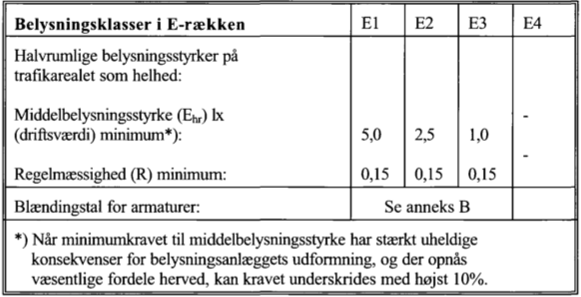 Vejbelægningens lystekniske
 egenskaber
Refleksion
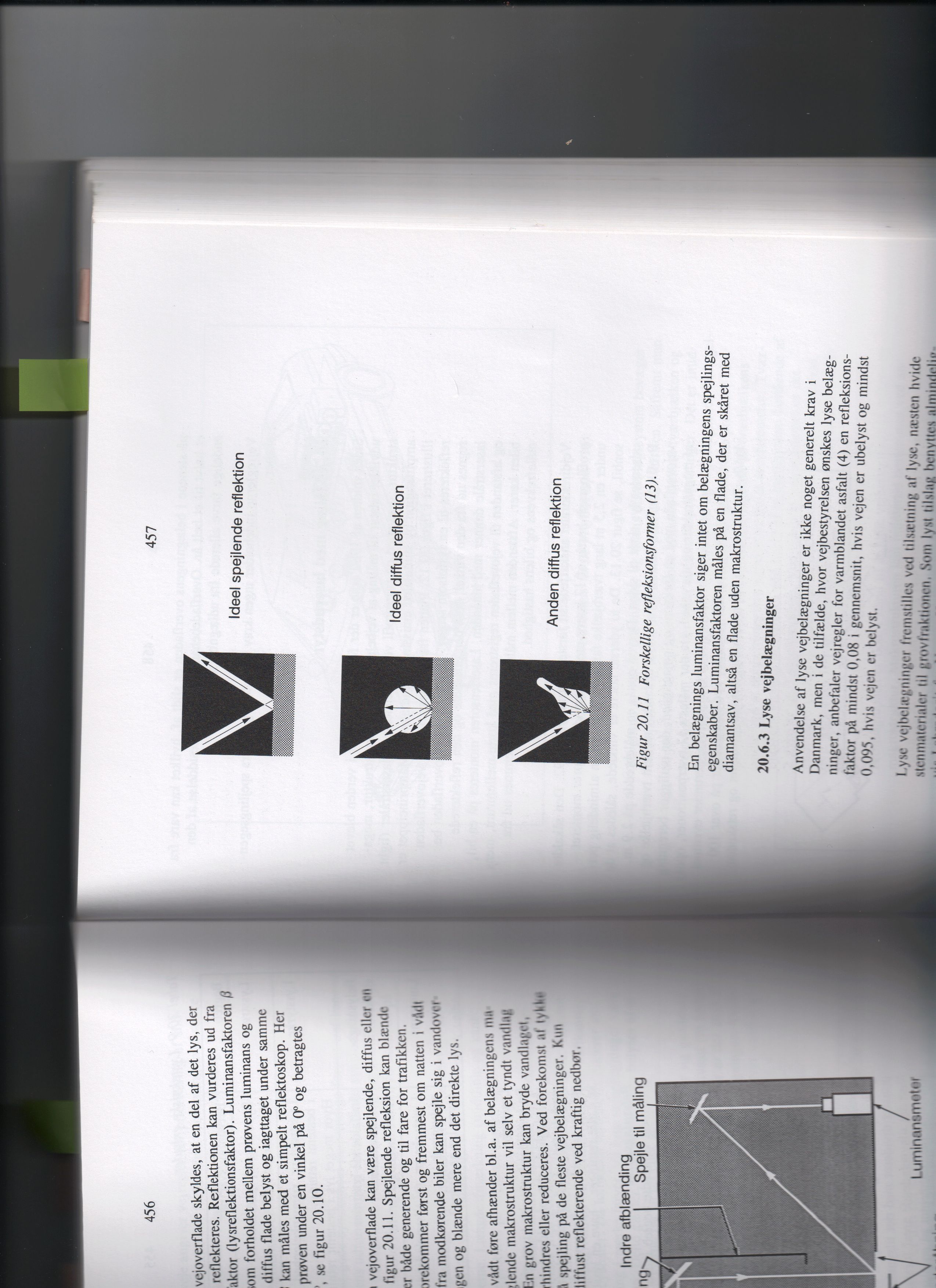 Middeluminanskoefficient
 forholdet mellem vejbelægningens luminans og belysningsstyrken
Qd= ca. 0,078 cd . m-2 . lx-1
- Lapning
Litteraturfortegnelse
Vejregel om vejbelysning – Vejregler for vejbelysning (s. 6-16)

 Vejregel om vejbelysning – Håndbog for tekniske  
   forhold (s. 21-35) 

 Veje og stier af Bent Thagesen (s. 454-458)
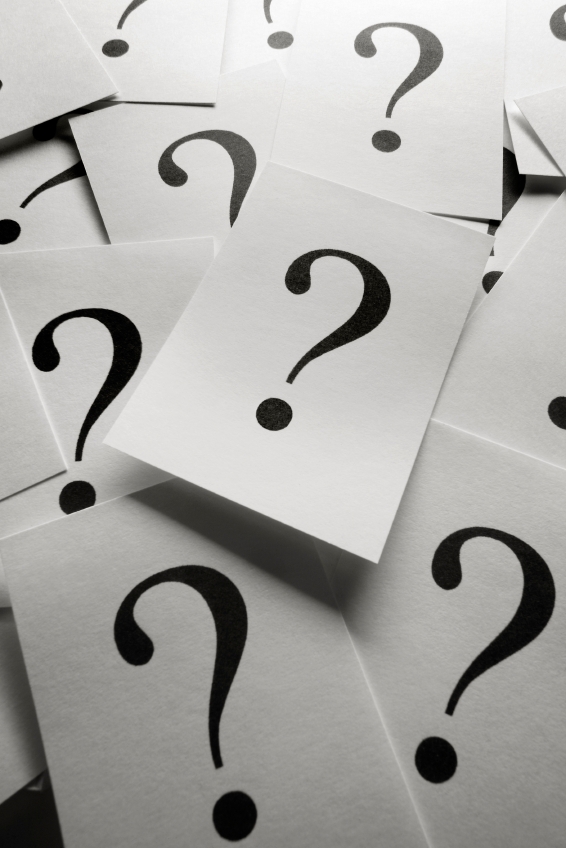 Spørgsmål
Spørgsmål?